Roaring 20’s: Policies of Prosperity
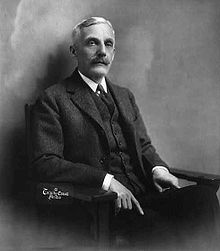 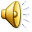 Objectives
Explain Andrew Mellon’s economic strategies for maintaining prosperity.

Describe how the United States remained involved in world affairs without joining the League of Nations.
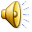 Promoting Prosperity
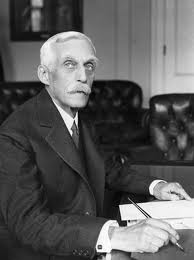 I. Promoting Prosperity
	A. Andrew Mellon
		1. Secretary of Treasury (1920)
	B. Mellon’s Program
		1. Gov. apply business principles
			ex: Budget & Accounting Office
		2. 3 Main Goals:
			-balance the budget
			-reduce the debt
			-cut taxes
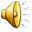 Supply-Side Economics
3. Supply-Side Economics
			TAXES =       Collectable $
	C. Cooperative Individualism
		1. Businesses input strategies on 
		    economic improvement
II. Trade & Arms Control
	A. Isolationism
		1. operate outside of League of Nat’s
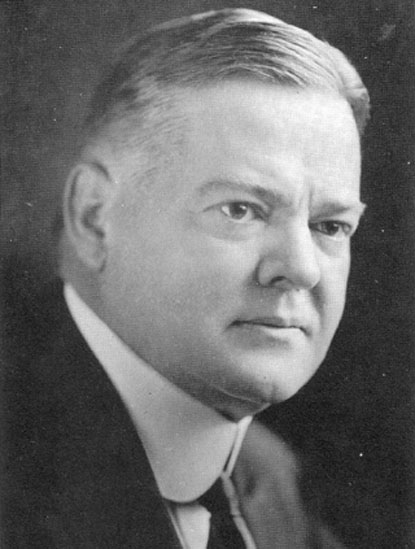 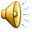 Dawes Plan
B. Dawes Plan
		1. Charles G. Dawes
			a. U.S. Banks loan $ to Germany
			b. France & GB      reparations
			c. France & GB pay war debt to U.S.
	C. Washington Conference
		1. moratorium “paused” construction of Navy
			a. 3 Agreements:
				-5Power Naval Limitation Treaty,  			    4Power Treaty, 9 Power Treaty
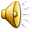 Homework
Review the Study Guide at the bottom of module #8 – “Roaring Twenties”
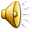